Controller Design for a Linearly Actuated Suspension System (cdlass)
Dan Altman, Tim Reilley & Joseph Sholl
	Advisors: Prof. Gutschlag & Prof. Anakwa
Presentation Outline
Background
Applications
Motivation
Project Summary
Disturbance Analysis & System Modeling
Hardware, Software, and Circuitry
1
Background
1991 - Pneumatic Active Suspension System by Dion Thomas and Scott Jones, advisor: Dr. Anakwa
2002 -  Dr. Anakwa publishes "Development and Control of a Prototype Pneumatic Active Suspension System" (with students), IEEE Transactions on Education, Vol. 45, No. 1, February 2002, pp. 43-49.
2006 – Active Suspension System by Blake Boe and Tyson Richards
2
Applications
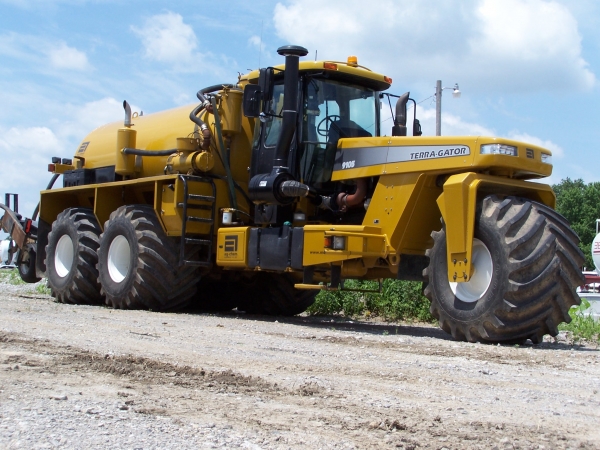 System could be implemented in:
Seat inside of the cab
Under the cab
3
Motivation
Shared Interest in:

Electromechanical systems
Power electronics
Controls
Experience using LabVIEW software
4
Project Summary
H-bridge Design
Controller design using data from position sensor
Use of LabVIEW software
Creation of LabVIEW tutorial
5
Project Goals
Reintegrate the linear actuator and H-bridge hardware into the suspension system due to the unavailability of the H-bridge hardware used previously

Model the system characteristics of the linear actuator
Implement National Instrument’s hardware and software (LabViewTM) to provide data acquisition and power electronics control
6
Project Goals cont.
Implement a feedback position controller using National Instrument’s hardware and software (LabVIEWTM) to minimize the error 
Create a tutorial for the use of National Instrument’s hardware and software (LabViewTM)
7
Performance Specifications
A controller capable of driving the linear actuator to maintain a midpoint level, minimizing a displacement for a disturbance with a frequency of up to 5 Hz
 
Minimized displacement of the cab from the midpoint to ± ⅛” (3.175 mm) with no load
 
Minimized displacement of the cab from the midpoint to ± ¼” (6.35 mm) with a load
8
Previous Work on Active Suspension System
Replaced the pneumatic actuator with an electric linear actuator
Modeled the H-bridge in PSPICE
Integrated the linear actuator and H-bridge hardware into the suspension system
Modeled the system including the linear actuator using Simulink
Implemented open and closed loop controllers to minimize the error displacement to ¼ [in] with a 1 [in] disturbance
9
Complete System Block Diagram
10
Physical System
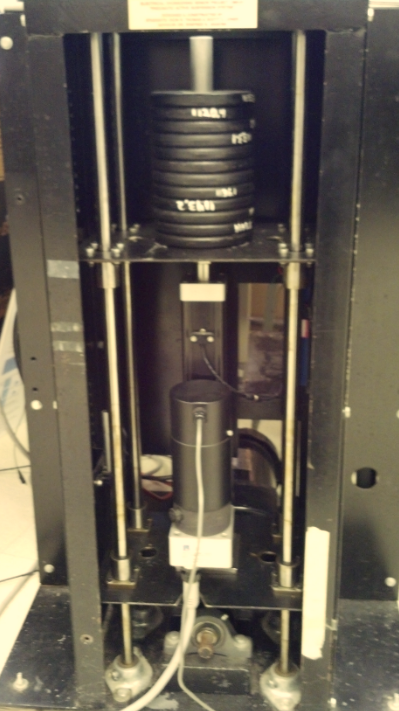 Load (mass)
Position
Sensor
Linear
Actuator
Camshaft
11
Controller Flow Chart
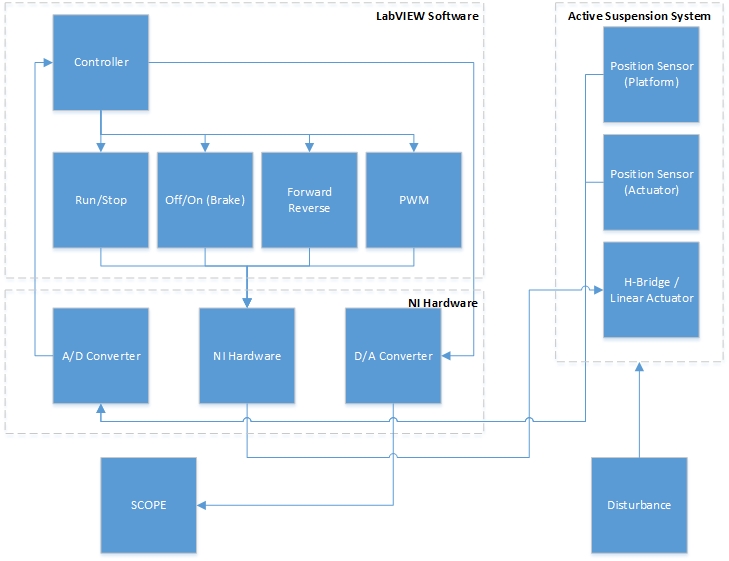 Position
Sensor
(Platform)
Controller
Position
Sensor
(Actuator)
Forward/Reverse
Off/On
(Brake)
PWM
Run/Stop
H-Bridge /
Linear
Actuator
NI Hardware
DAC
ADC
Disturbance
Scope
12
Linear Actuator
Uses controller information from LabVIEW and potentiometer in order react to disturbances



Relationship between torque and applied force:
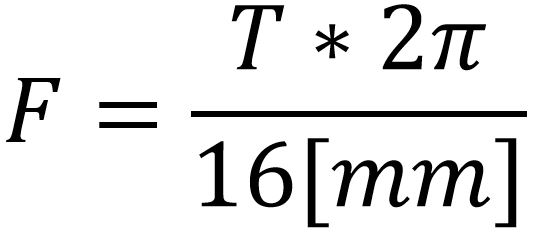 13
Linear Actuator/System Test
Based on the relationship between torque and applied force we derived the following equation to determine Tc and b:
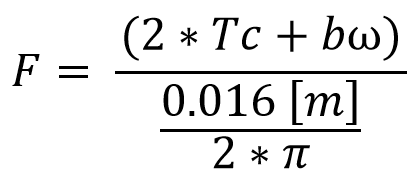 14
Linear Actuator/System Test
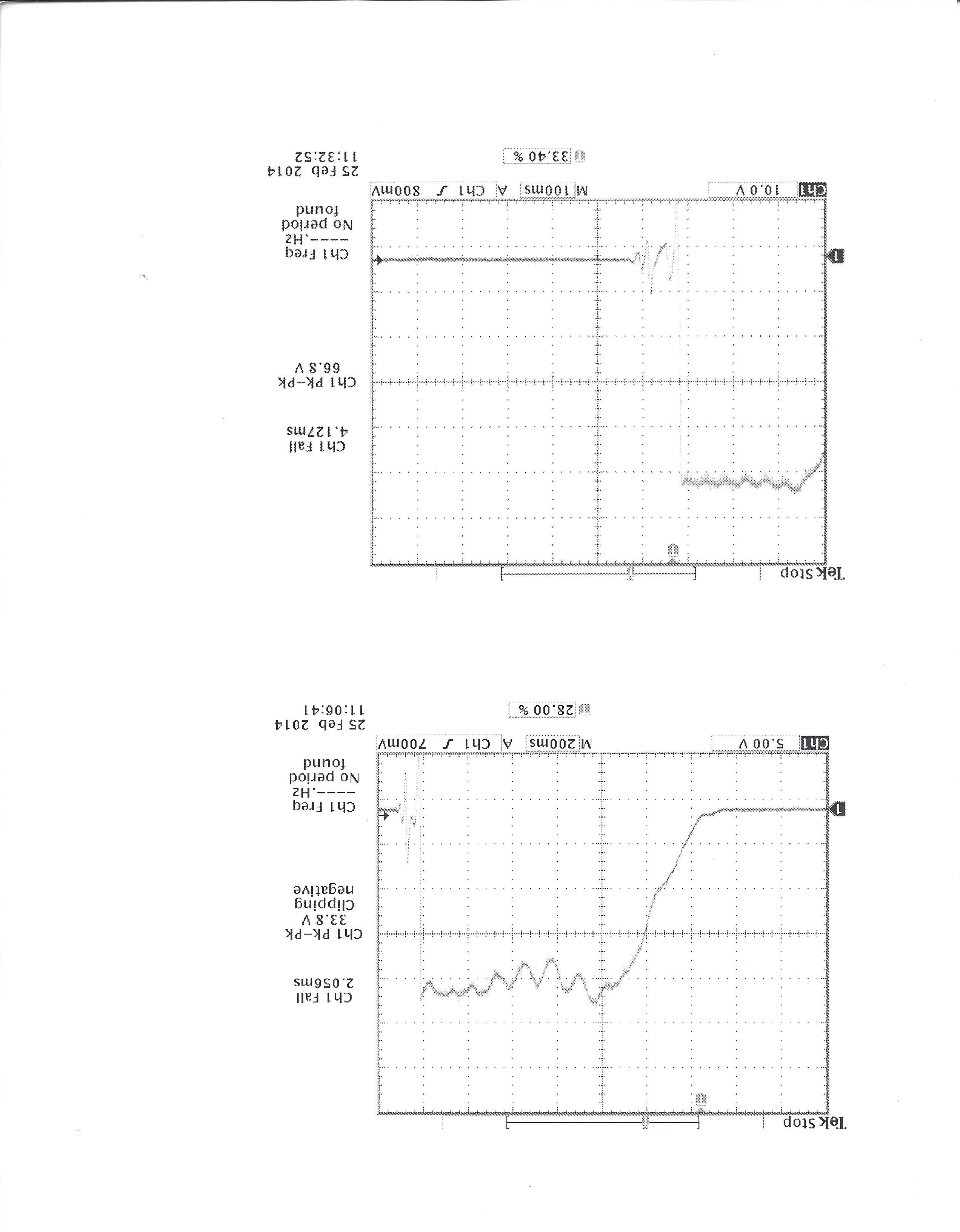 Trial 1:
20 Lbs (or 9.07 kgs)
of weights used
Steady-State



Approx. 20.5 V
15
Linear Actuator/System Test
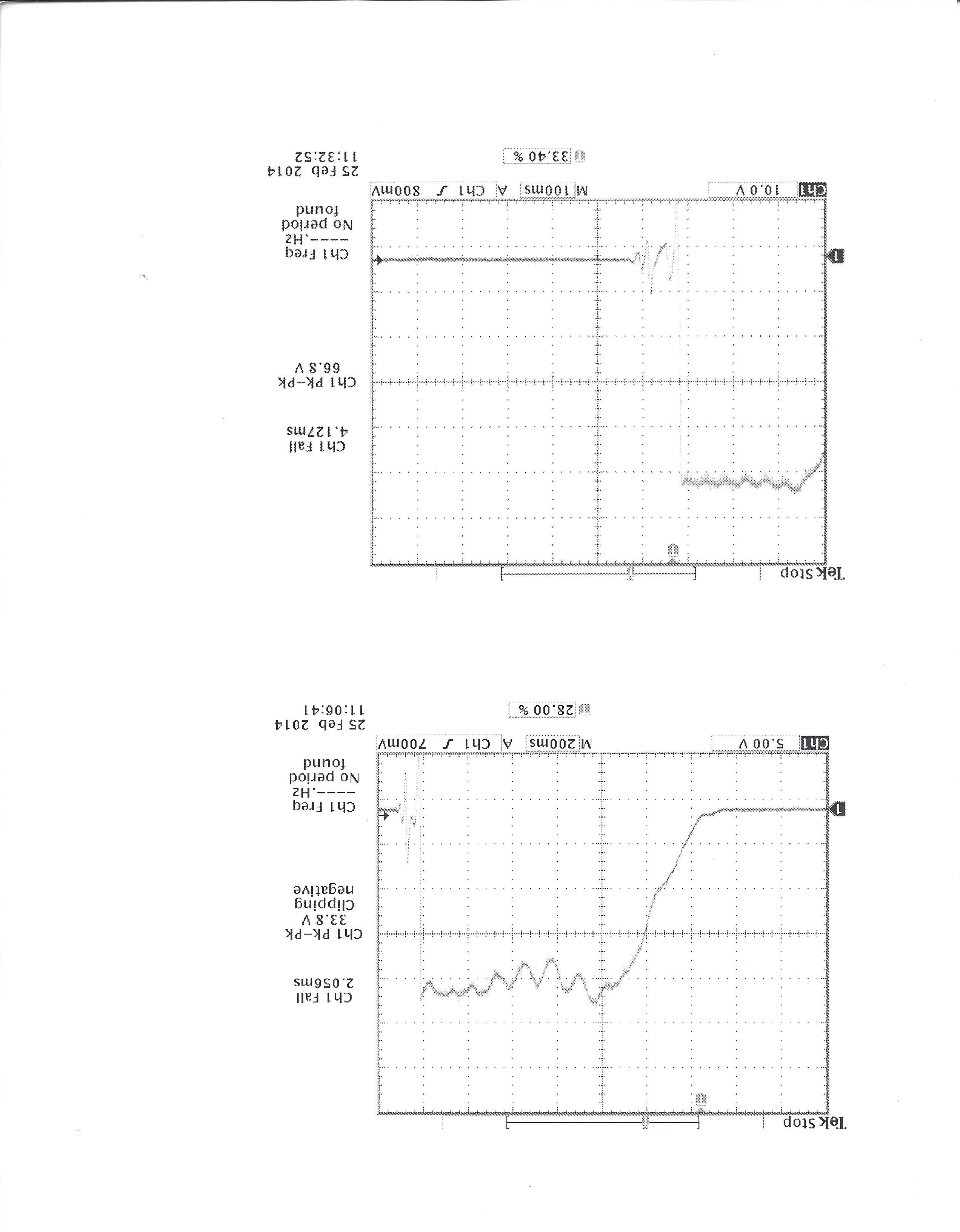 Trial 2:
25 Lbs (or 11.34 kgs)
of weights used
Steady-State



Approx. 49.2 V
16
Linear Actuator/System Test
Based on the previous group’s work: kE=0.382 [V/rad/sec] so: 

	Trial 1: ω = 20.5 [V] / .382 [V/rad/sec] = 53.67 [rad/sec]

	Trial 2: ω = 49.2 [V] / .382 [V/rad/sec] = 128.80 [rad/sec]

Using simultaneous equation solver:
		
	Tc = 0.09304	   b = 7.55 X 10-4
17
Disturbance Control
AC motor drives the cam 
Variable Frequency Drive, Controls the speed of the AC motor
Single elliptical cam shape causes the disturbance while rotating
18
Disturbance Analysis
19
Original H-bridge and Gate Driver Hardware
IRF640N Power MOSFET
6N137 Logic Gate
Optocouplers
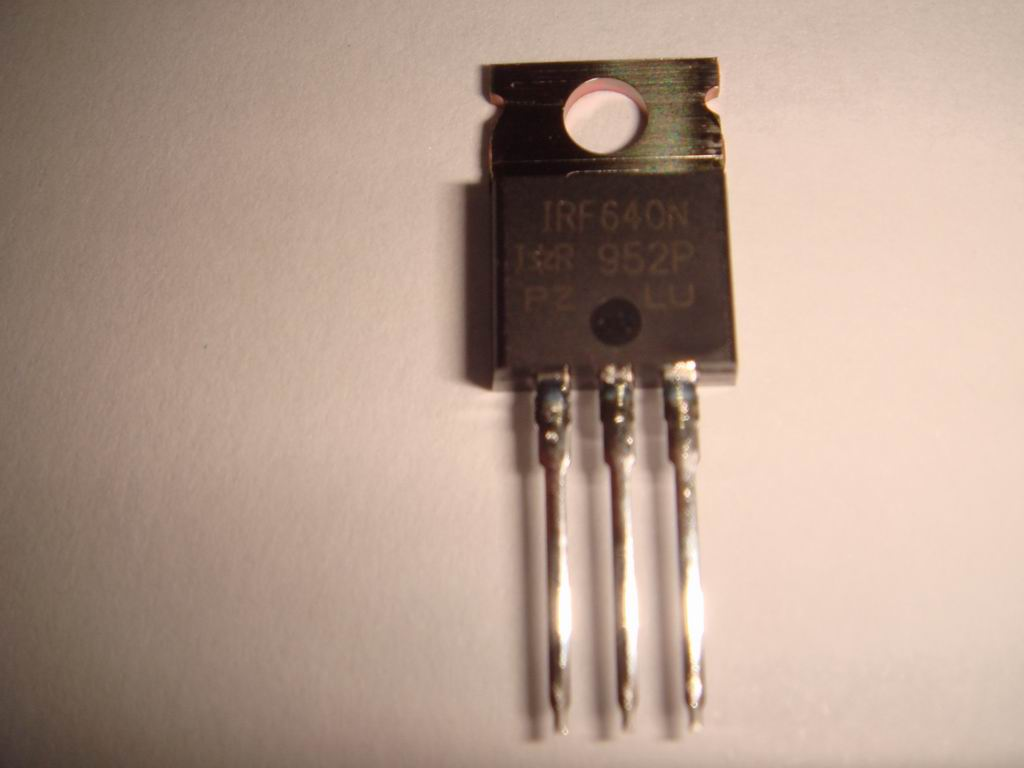 We will utilize:
Four IRF640N Power MOSFETs
Two IR2110 High and Low Side Drivers
Four 6N137 High Speed 10MBit/s Logic Gate Optocouplers
IR2110
IR2110 Gate Driver
20
Revised H-bridge and Gate Driver Hardware
We will utilize:
Four (4) HCPL 3120 Gate Drive Optocouplers
One (1) IGBT Full-bridge Power Module

Reason for Change:
HCPL 3120 more robust, fewer chips, built-in optocoupling
MOSFET’s could not handle large current spikes
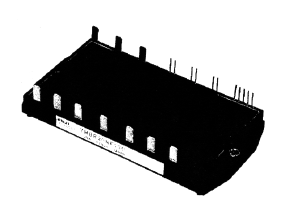 IGBT Full-bridge Power Module
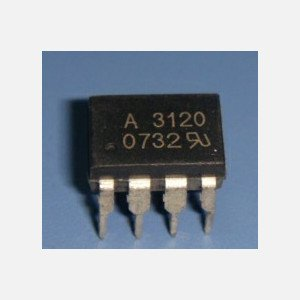 HCPL 3120
Gate Drive Optocoupler
21
IGBT Circuit Schematic
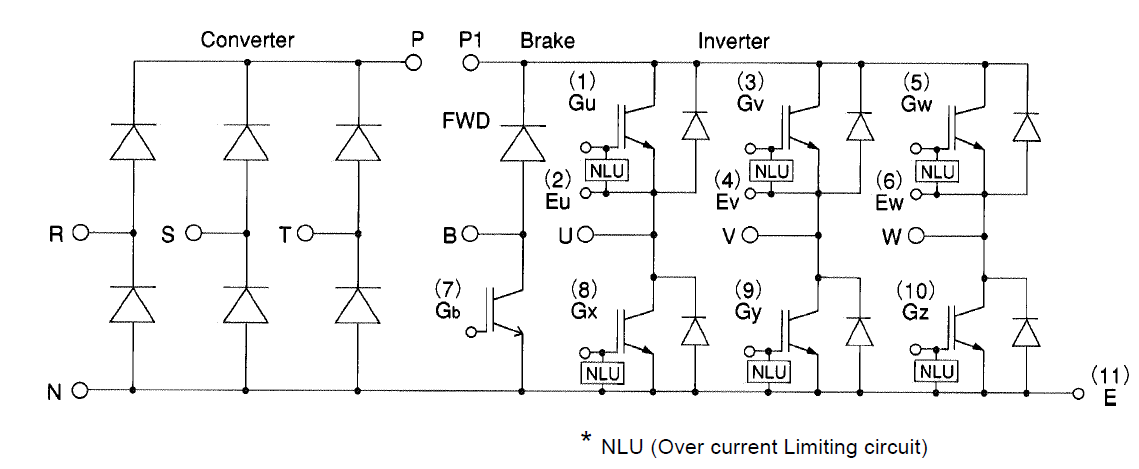 22
IGBT Circuit Schematic
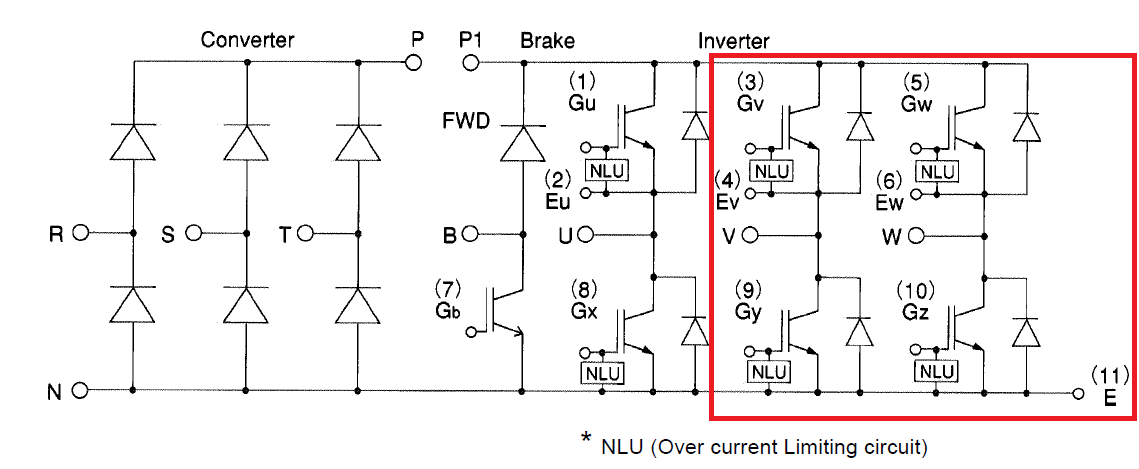 23
IGBT Module Pin Assignment and Circuit Schematic
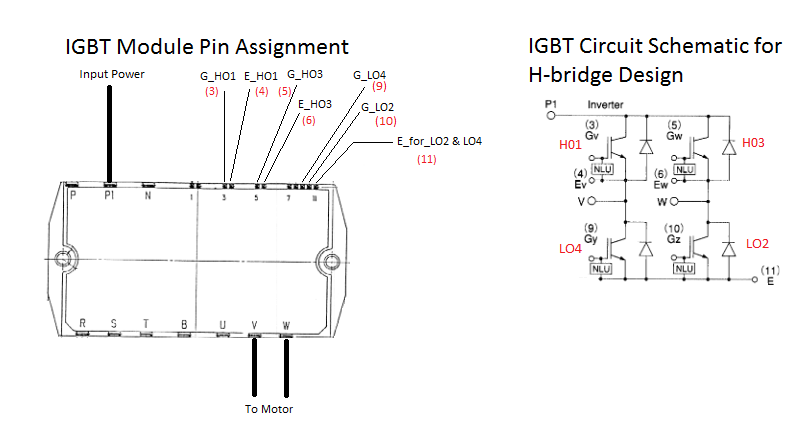 24
H-Bridge Circuit
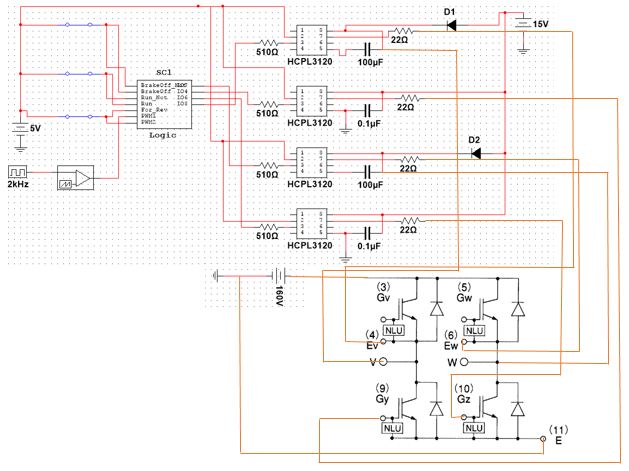 H2
H1
L1
L2
25
H-Bridge Circuit: Forward Mode
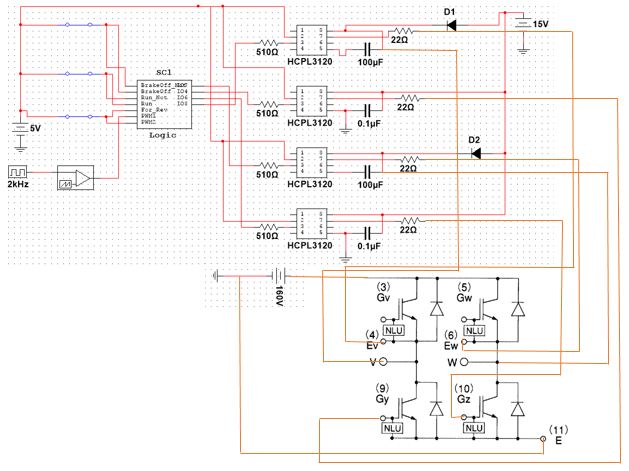 H1
H2
L1
L2
26
H-Bridge Circuit: Reverse Mode
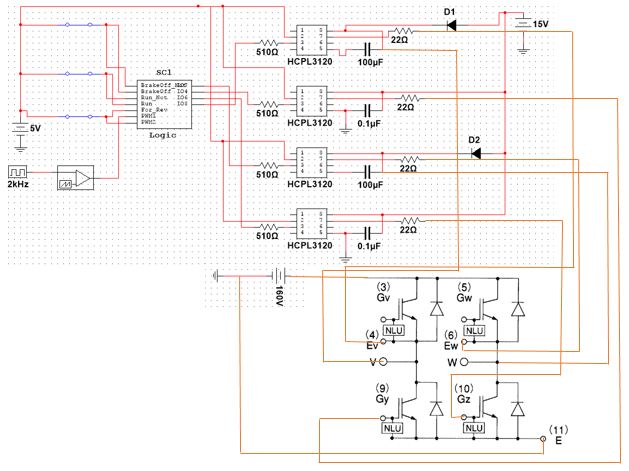 H1
H2
L2
L1
27
Bootstrap Circuit
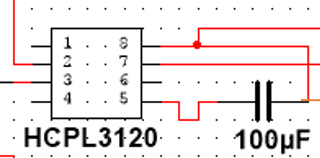 28
National Instrument Hardware
• NI cDAQ-9174 NI CompactDAQ 4-slot USB 2.0 Chassis, 9 V - 30 V Input Voltage Range






• NI 9401 8-Channel Ultra-high Speed Digital I/O Module

• NI 9221 8-Channel 12-Bit Analog Input Module
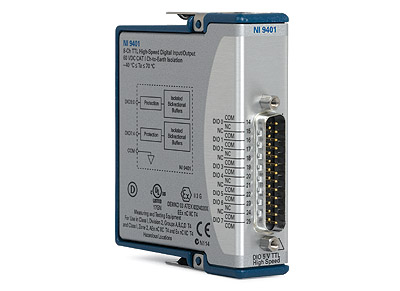 29
Logic in LabVIEW
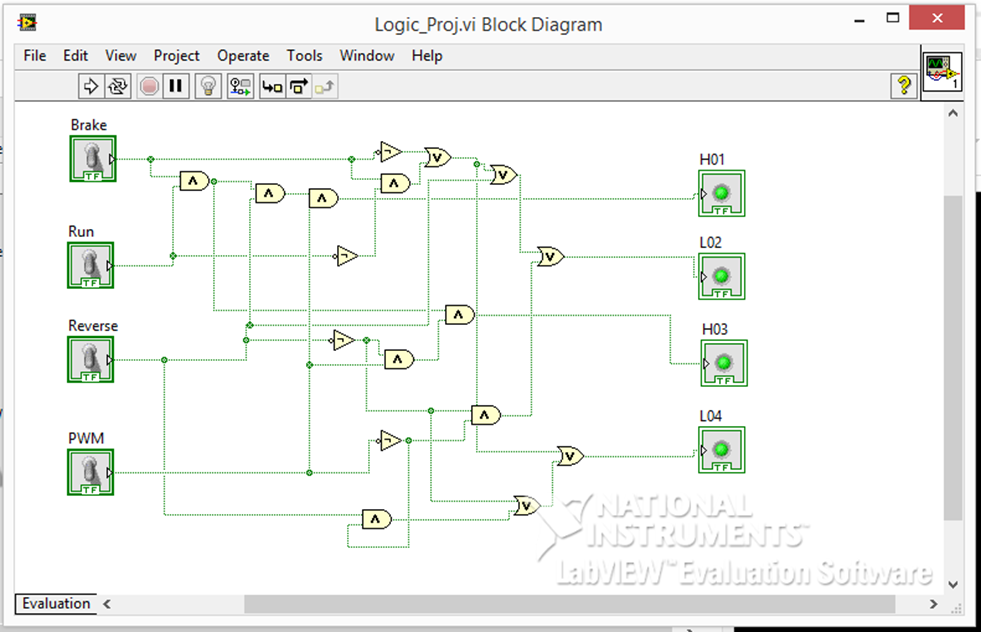 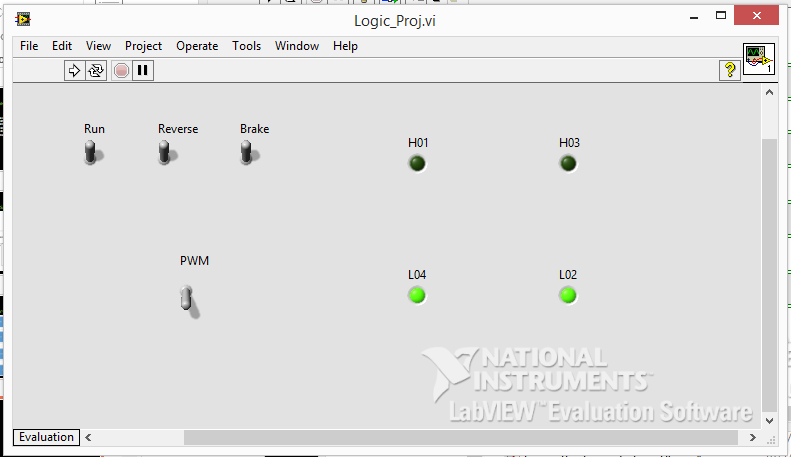 30
Logic in NI Multisim
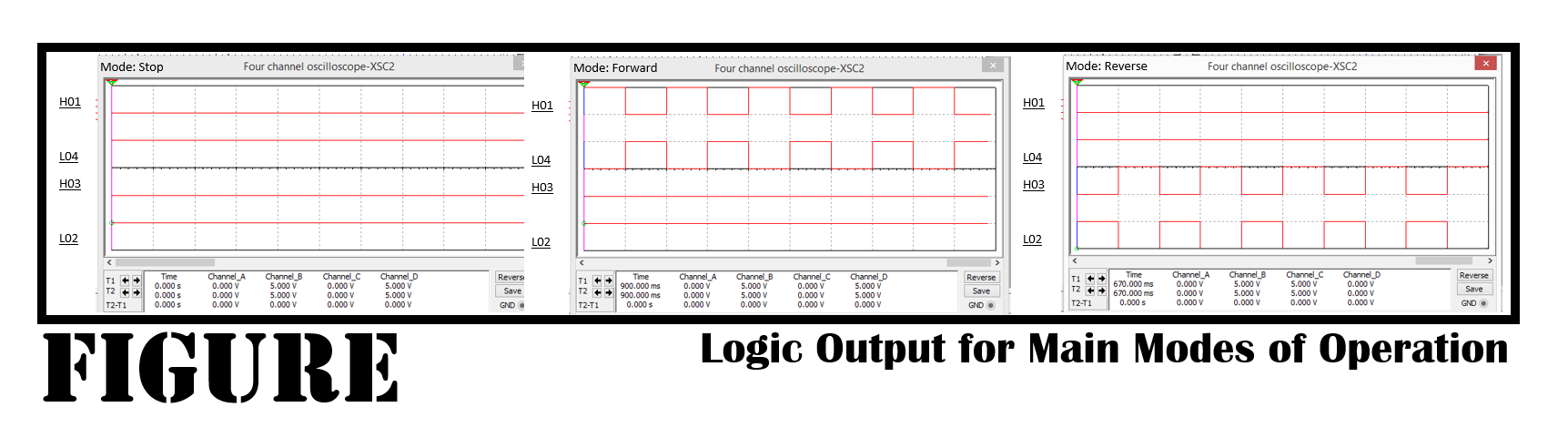 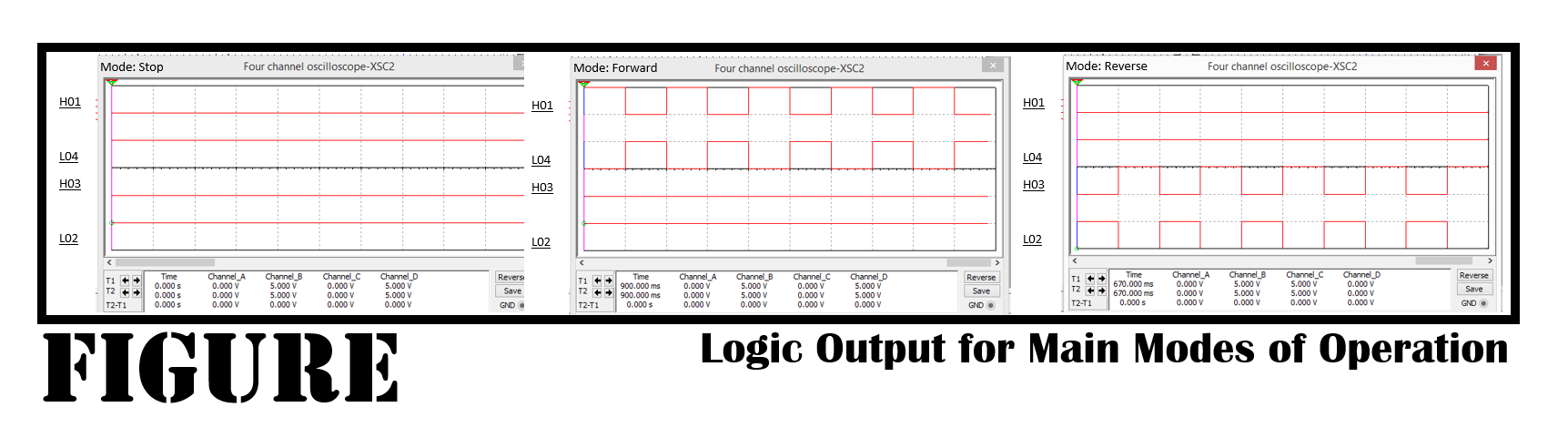 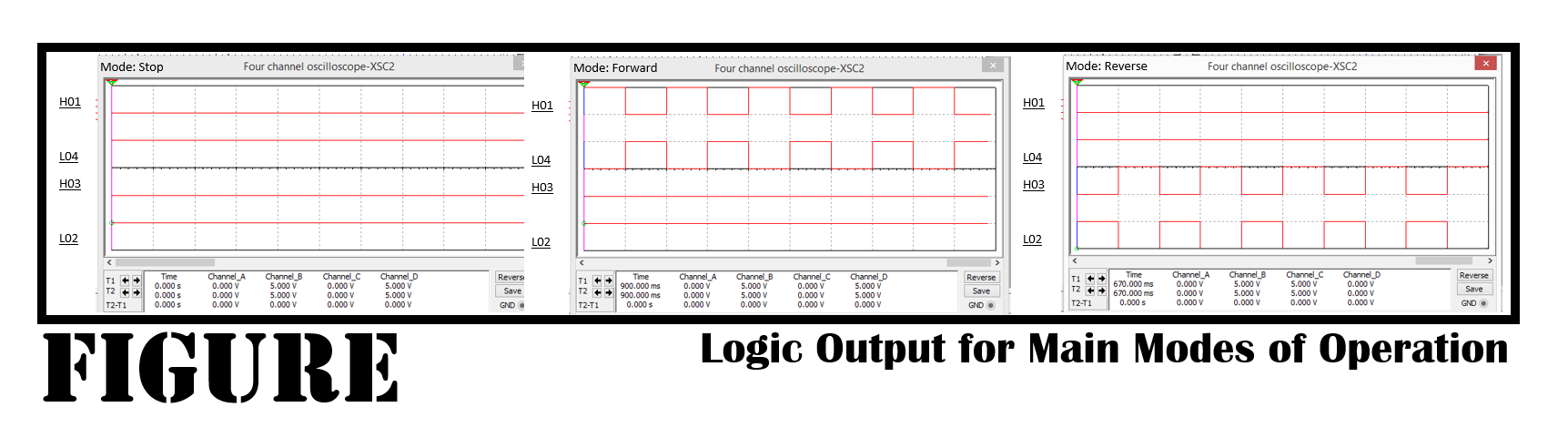 31
Motor Modeling in Sumulink
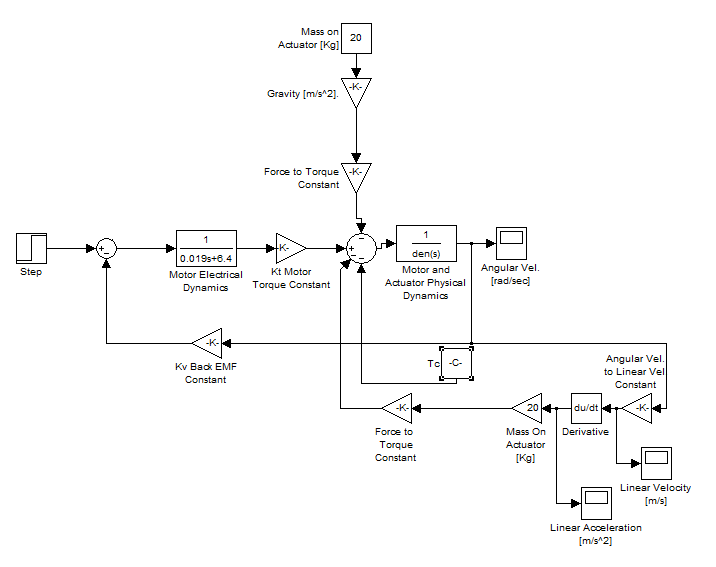 32
Motor Modeling in LabVIEW
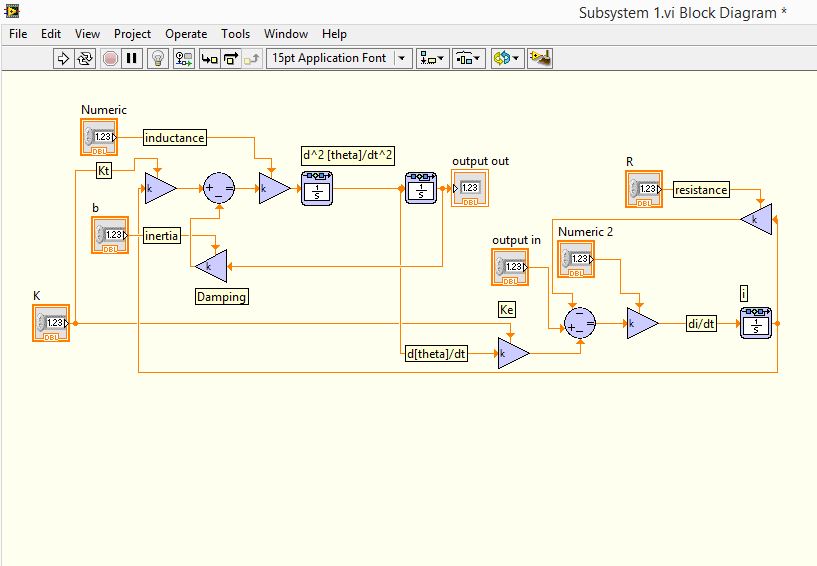 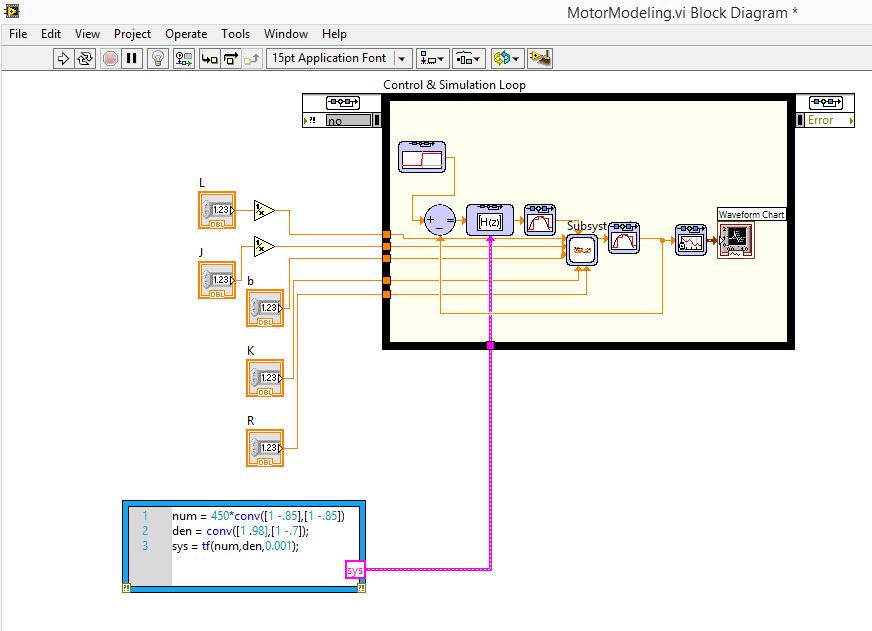 33
Motor Modeling Simulations
Angular Velocity
Linear Velocity
Linear 
Acceleration
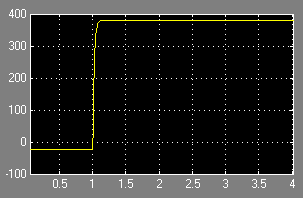 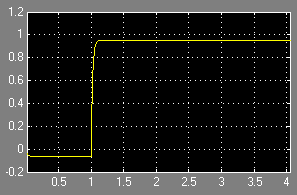 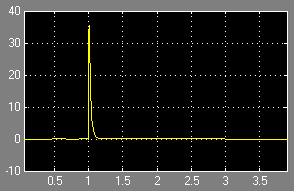 Simulink
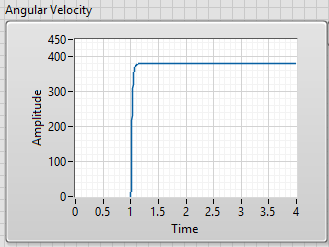 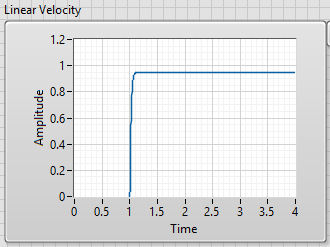 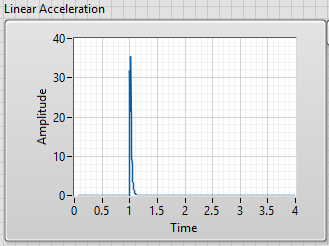 LabVIEW
34
PWM Generator in LabVIEW
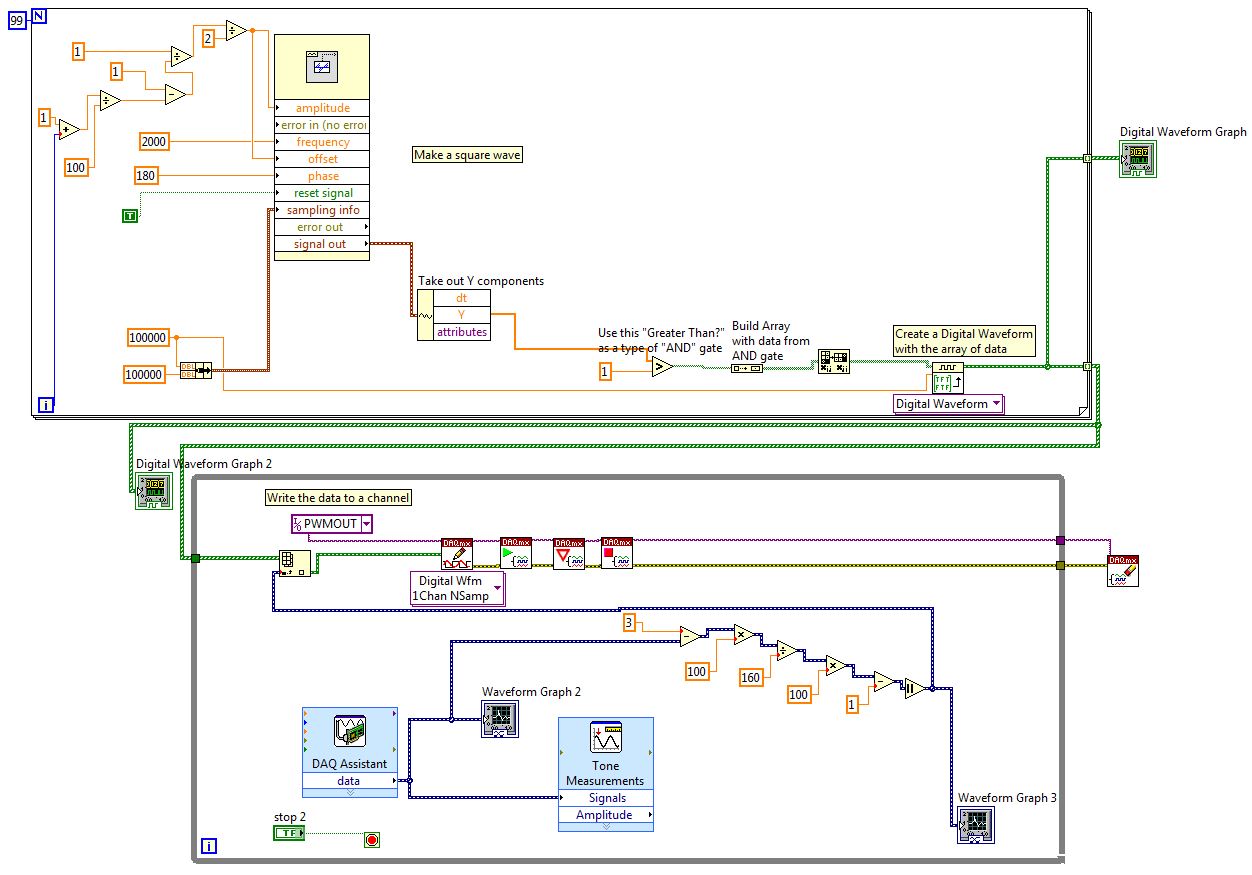 35
Front Panel of PWM Generator
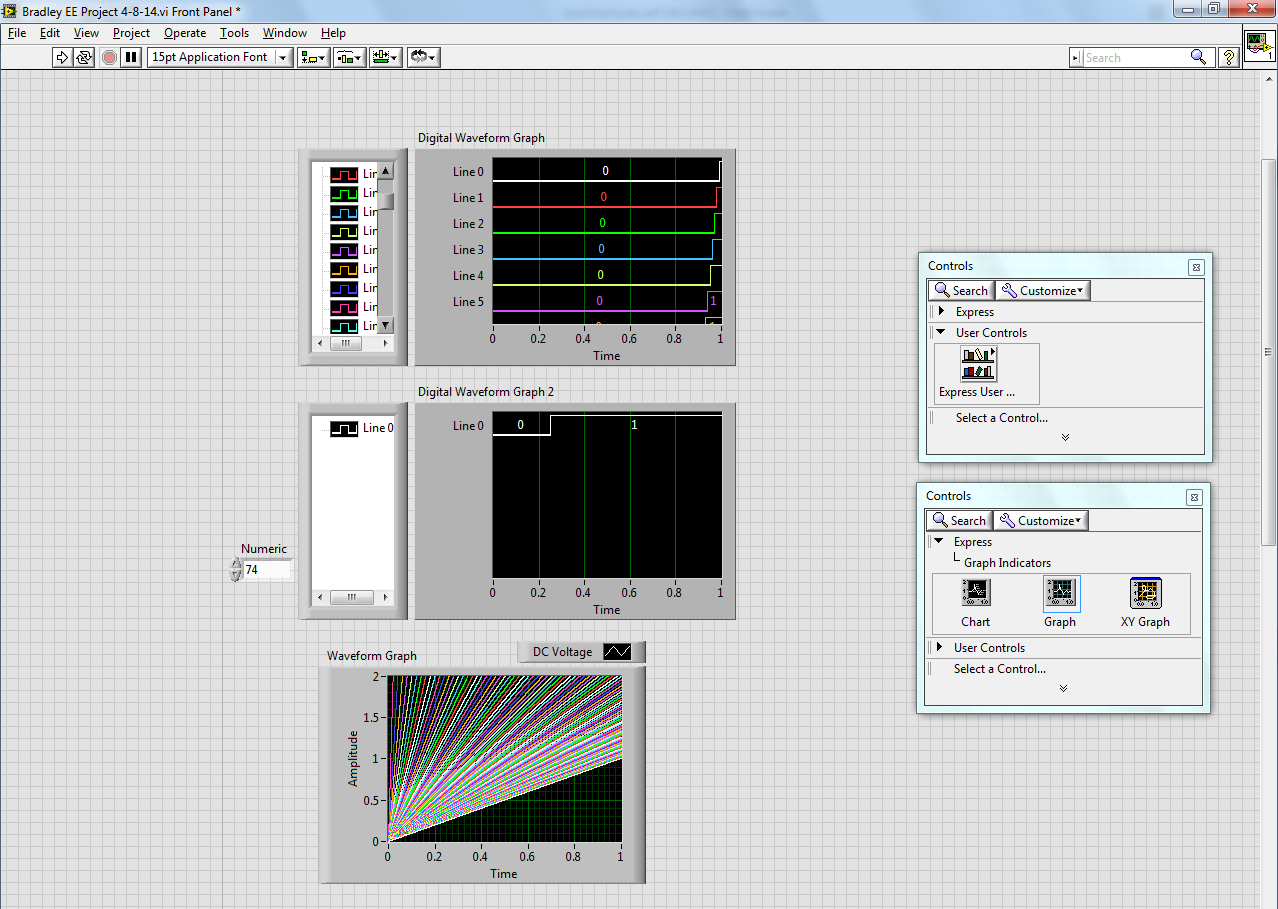 Let Amplitude = A

Duty Cycle = (A-1)/A
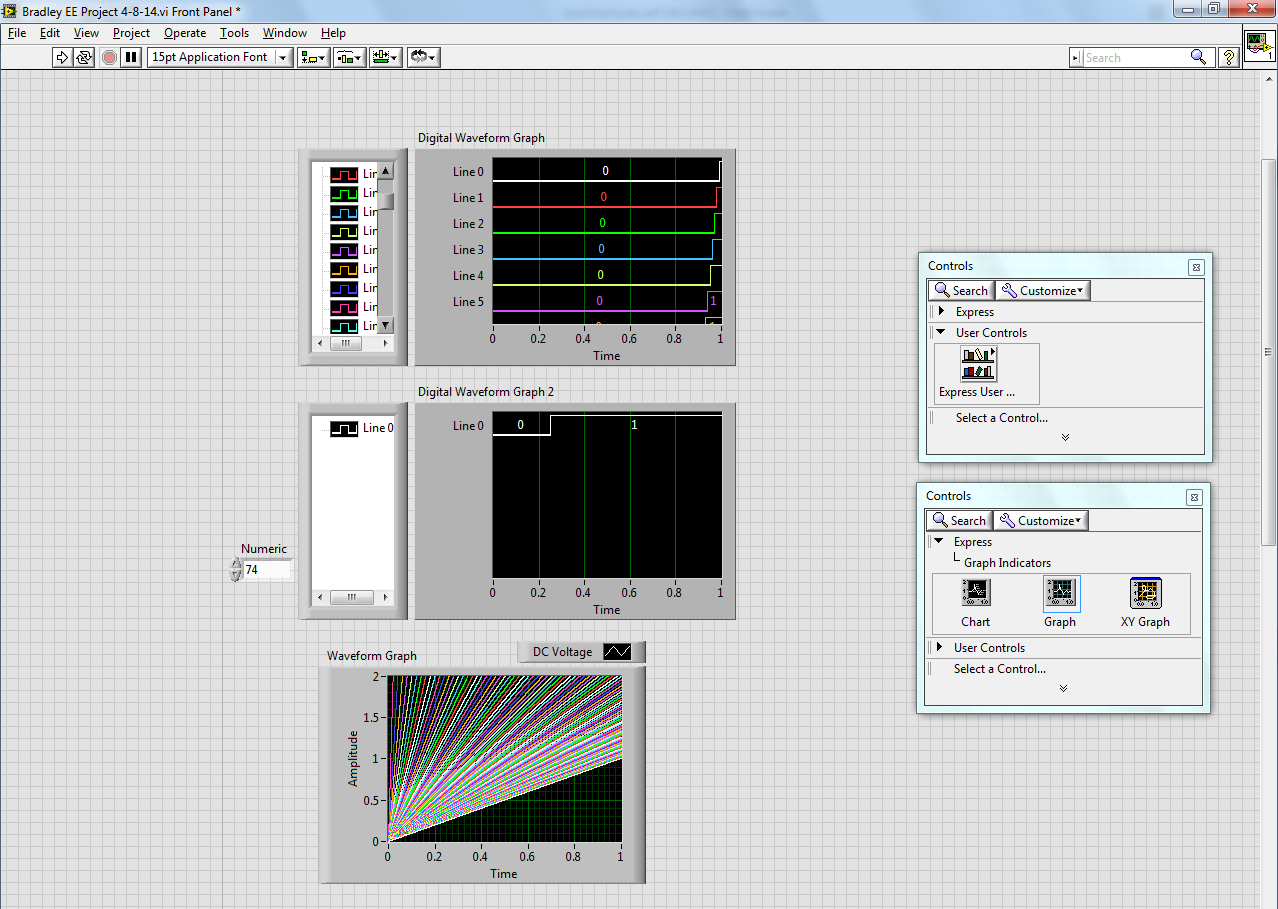 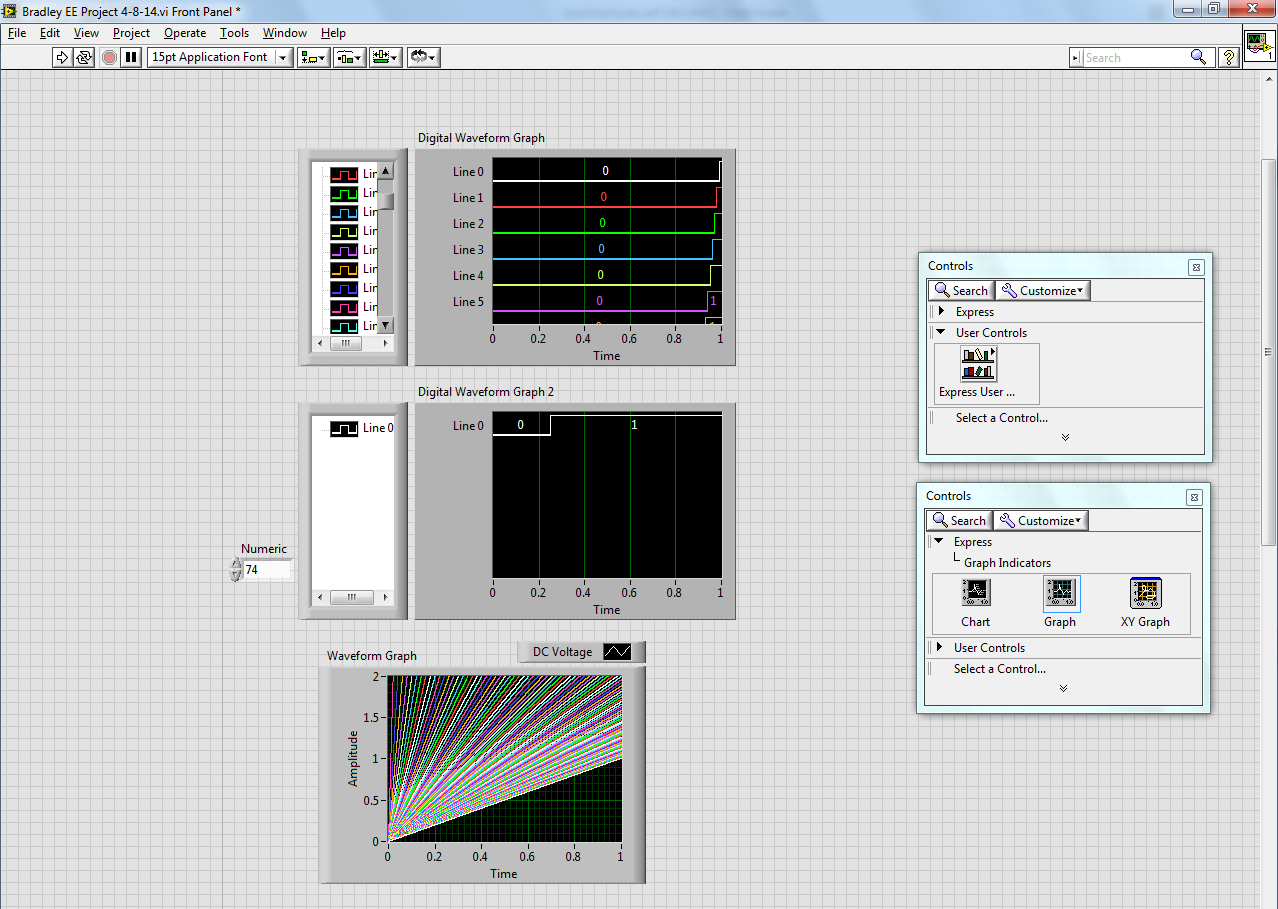 36
Front Panel of PWM Generator
Disturbance Signal
Processed Error Signal
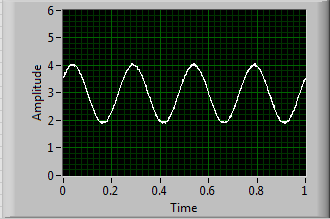 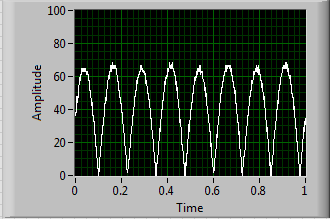 37
Overview
Working H-Bridge design
 
System model created and simulated in LabVIEW
 
PWM signal generator created in LabVIEW

Data acquisition merged with PWM signal generator in LabVIEW
38
Future Work
Integration of H-Bridge and controller in LabVIEW
 
Expanding experience with National Instruments hardware and software such as using RIO and additional software modules
39
References
References
[1]  	Blake Boe and Tyson Richards. “Active Suspension System”, Senior		Project, Electrical and Computer Engineering Department, Bradley 	University, May 2006, http://cegt201.bradley.edu/projects/proj2006/actss/
[2]	IDC Motion EC2 Series Linear Actuator Data Sheet
[3]	National Instruments Hardware Data Sheets
[4]	Anakwa, Dr. Winfred, "Development and Control of a Prototype 	Pneumatic Active Suspension System" (with students), IEEE 	Transactions on Education, Vol. 45, No. 1, February 2002, pp. 43-49.
40
Bootstrap Capacitor Calculation
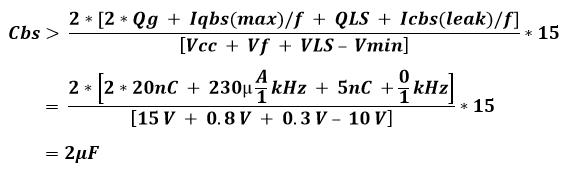 Background
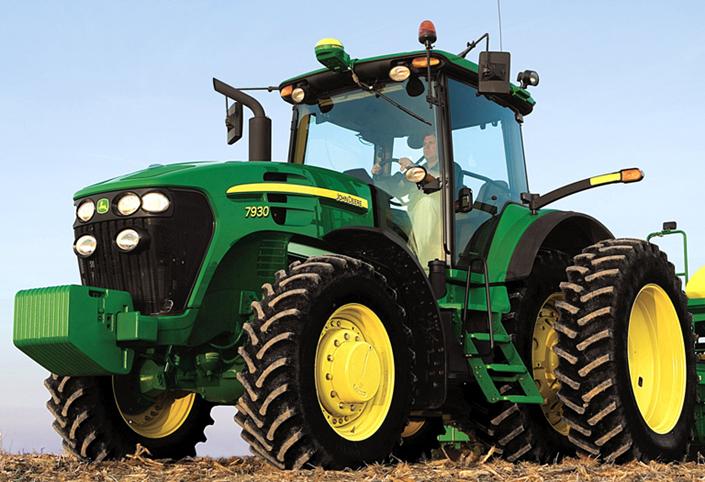 John Deere introduced the hydraulic powered actuated active suspension seat in 2001
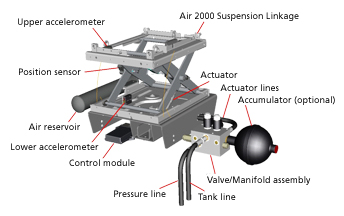 3